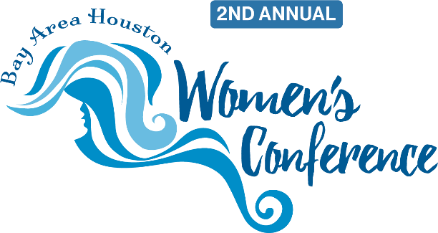 VIP Dinner
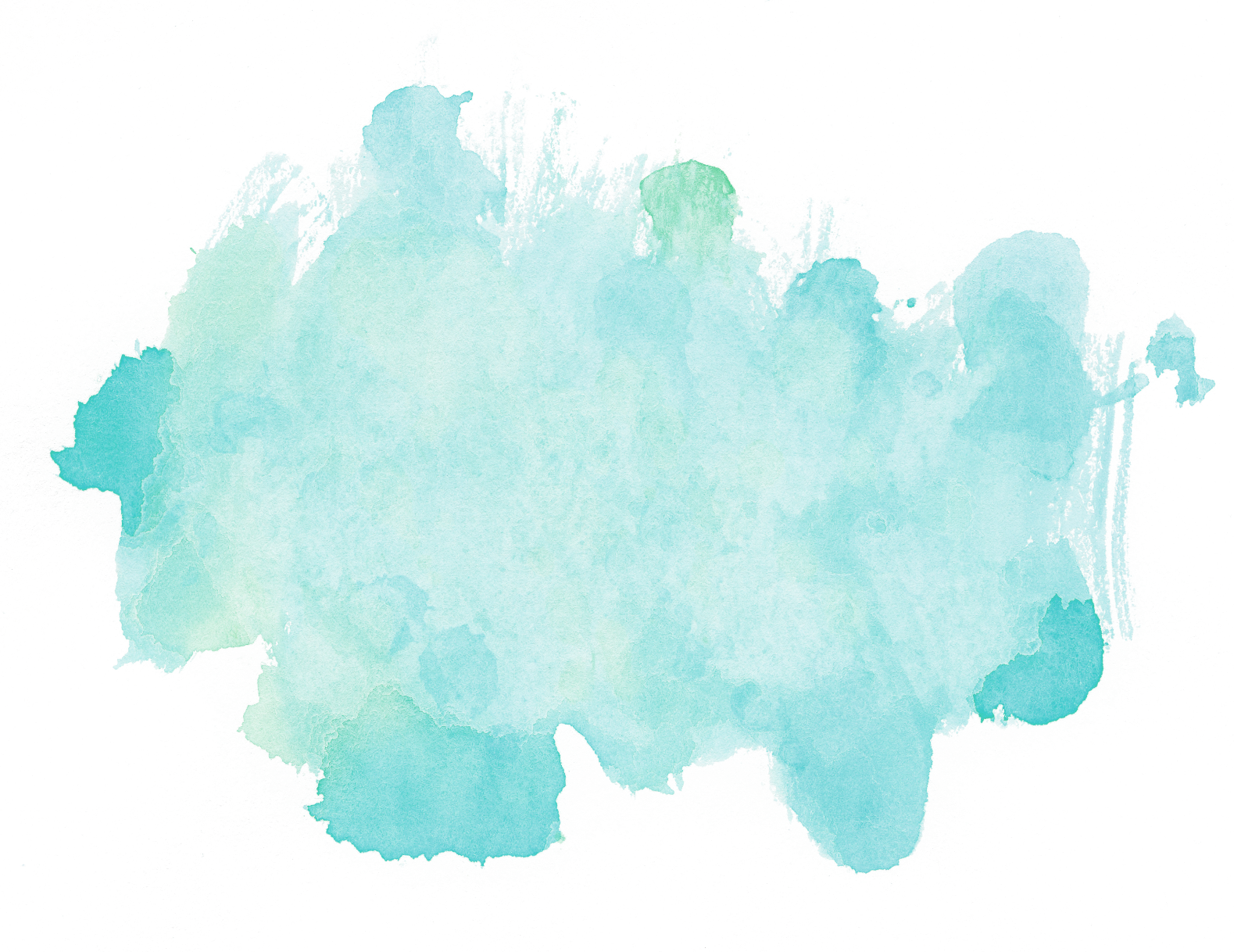 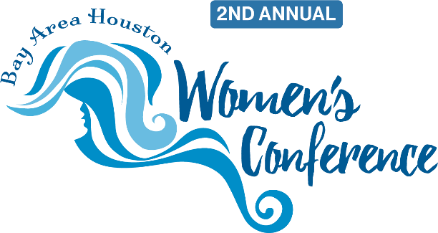 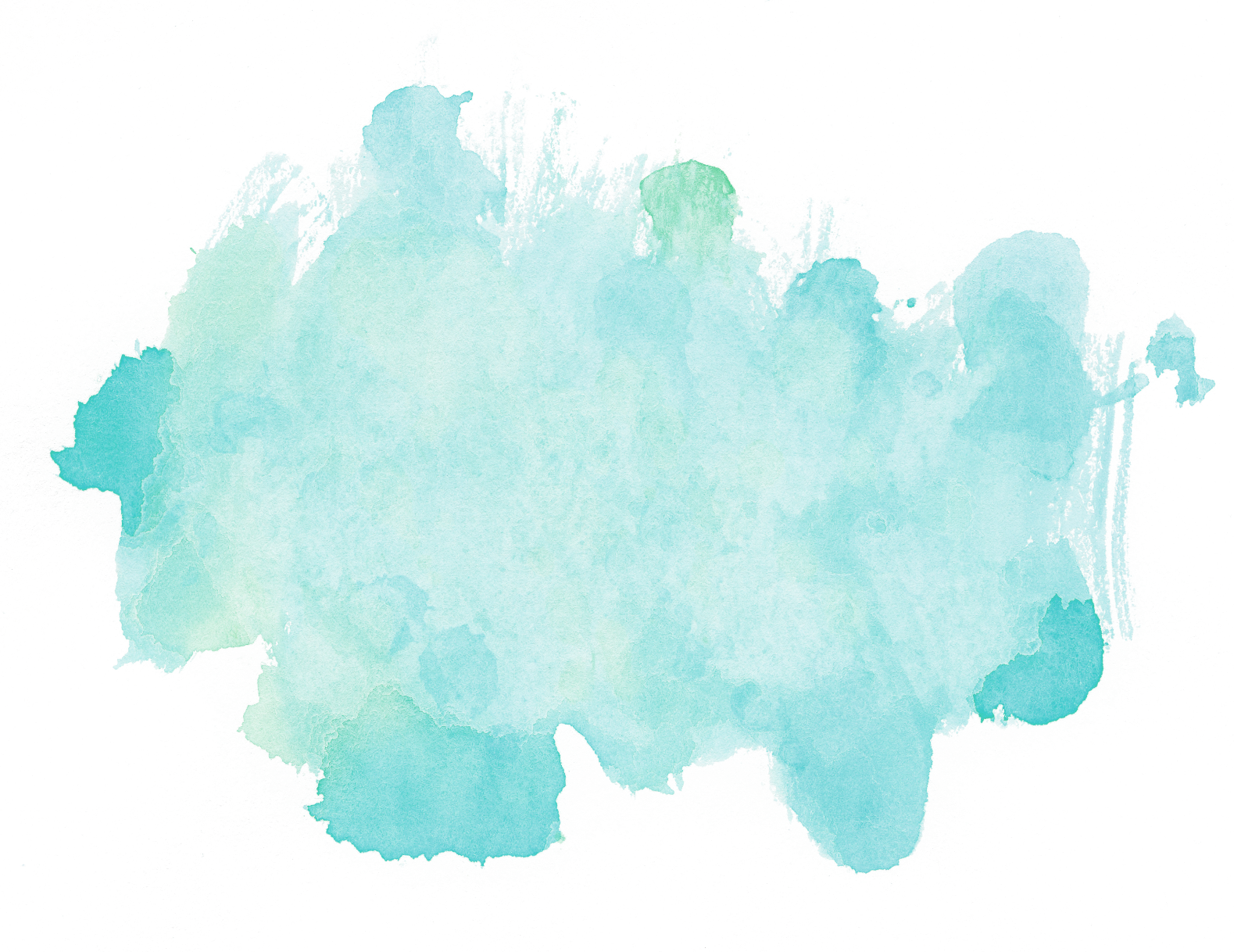 Our Host
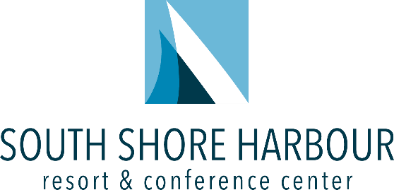 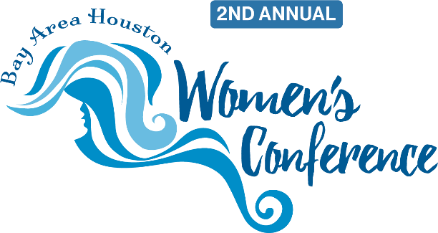 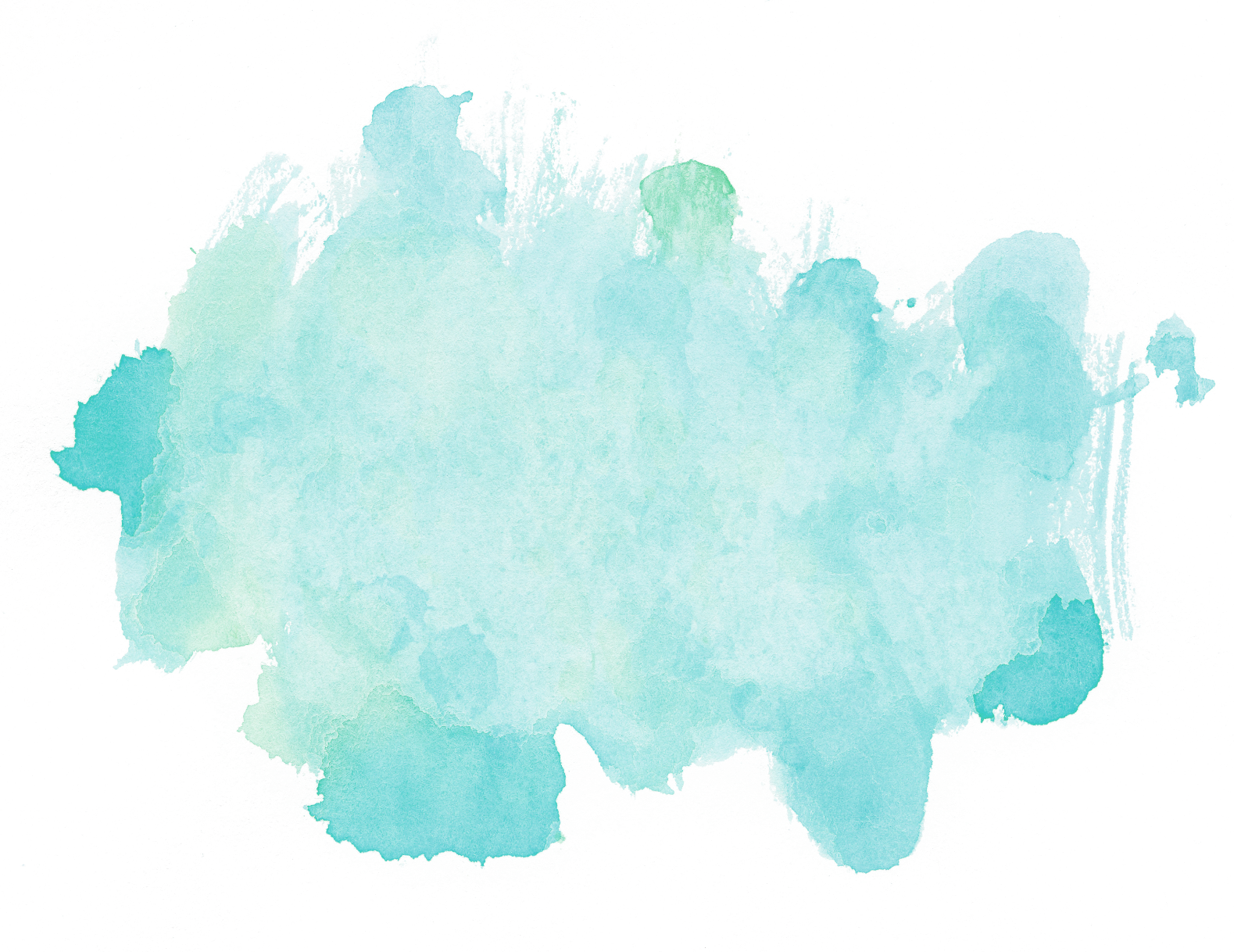 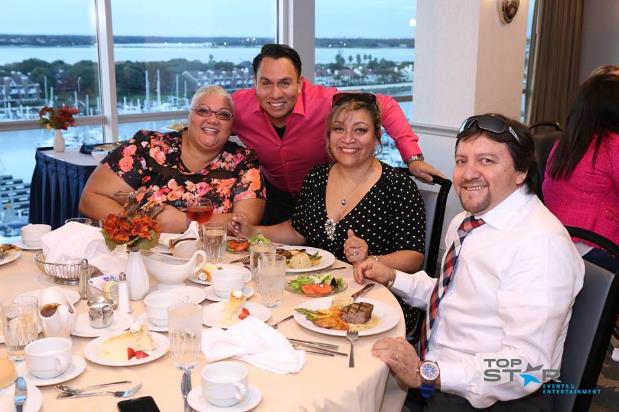 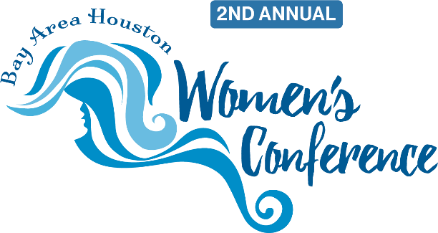 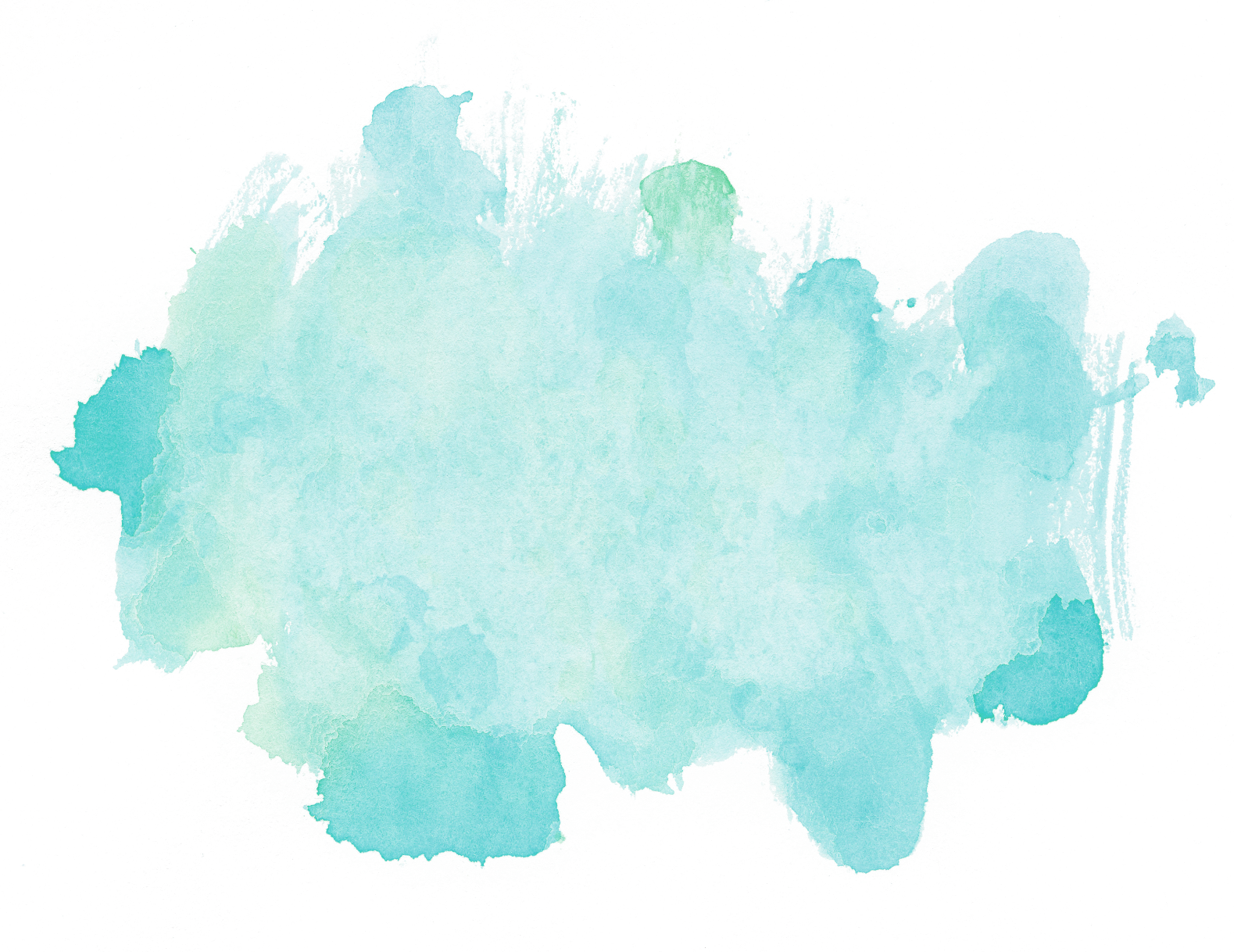 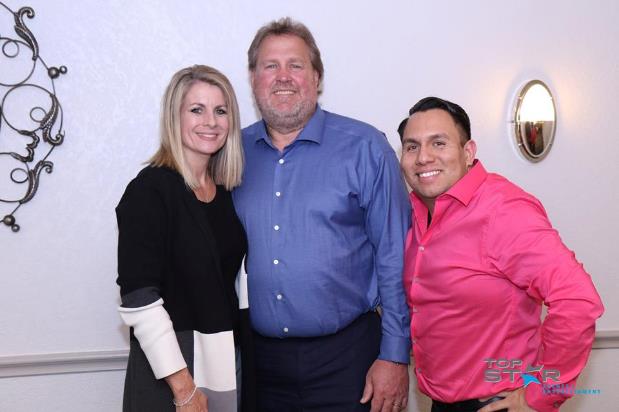 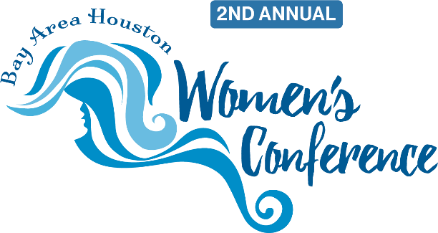 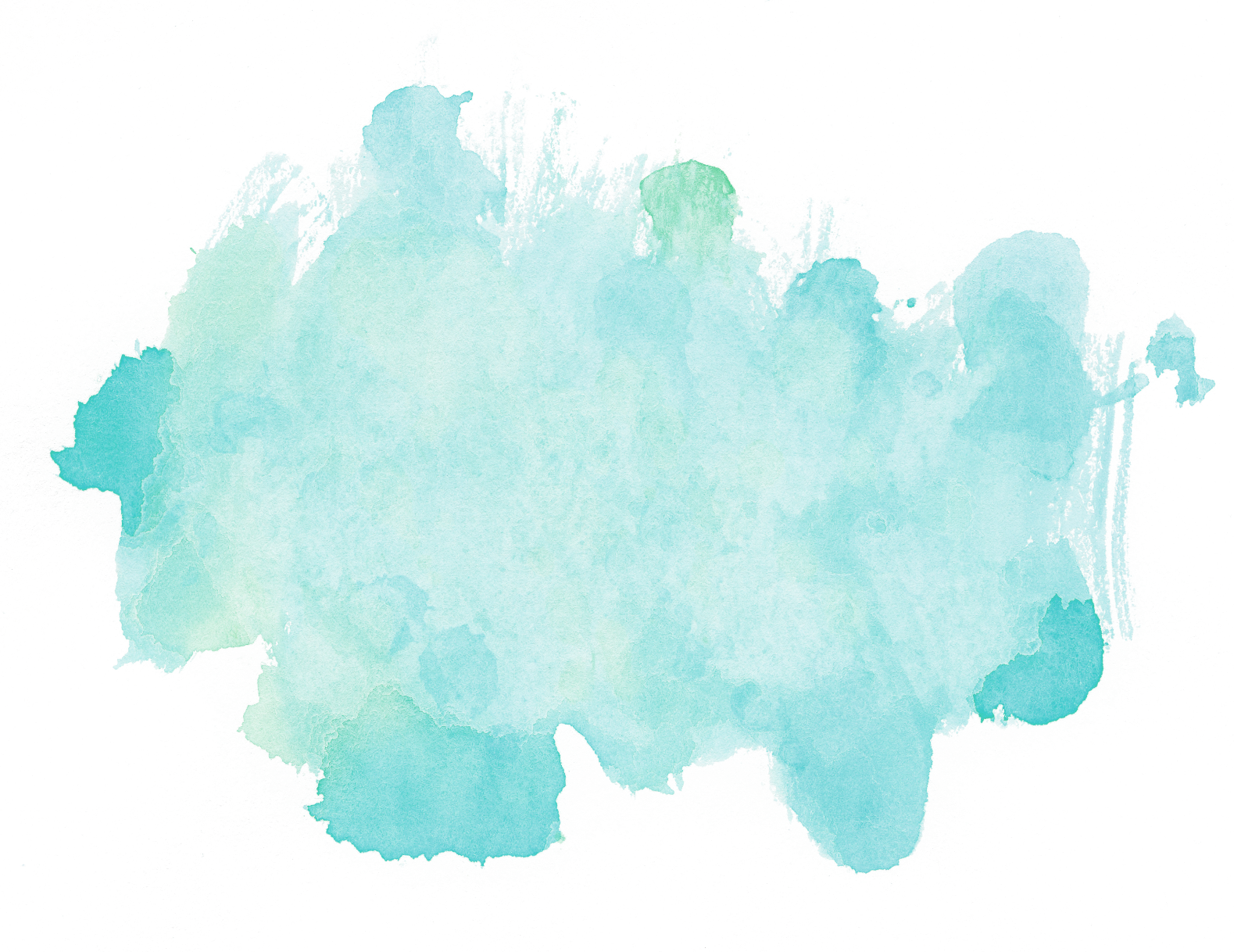 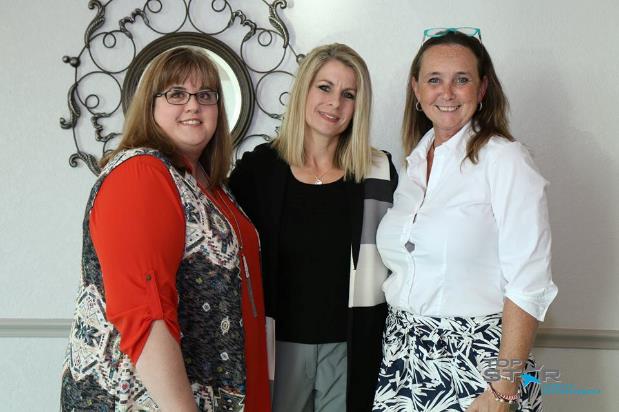 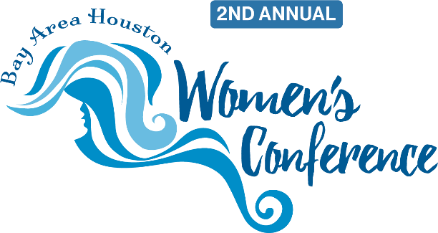 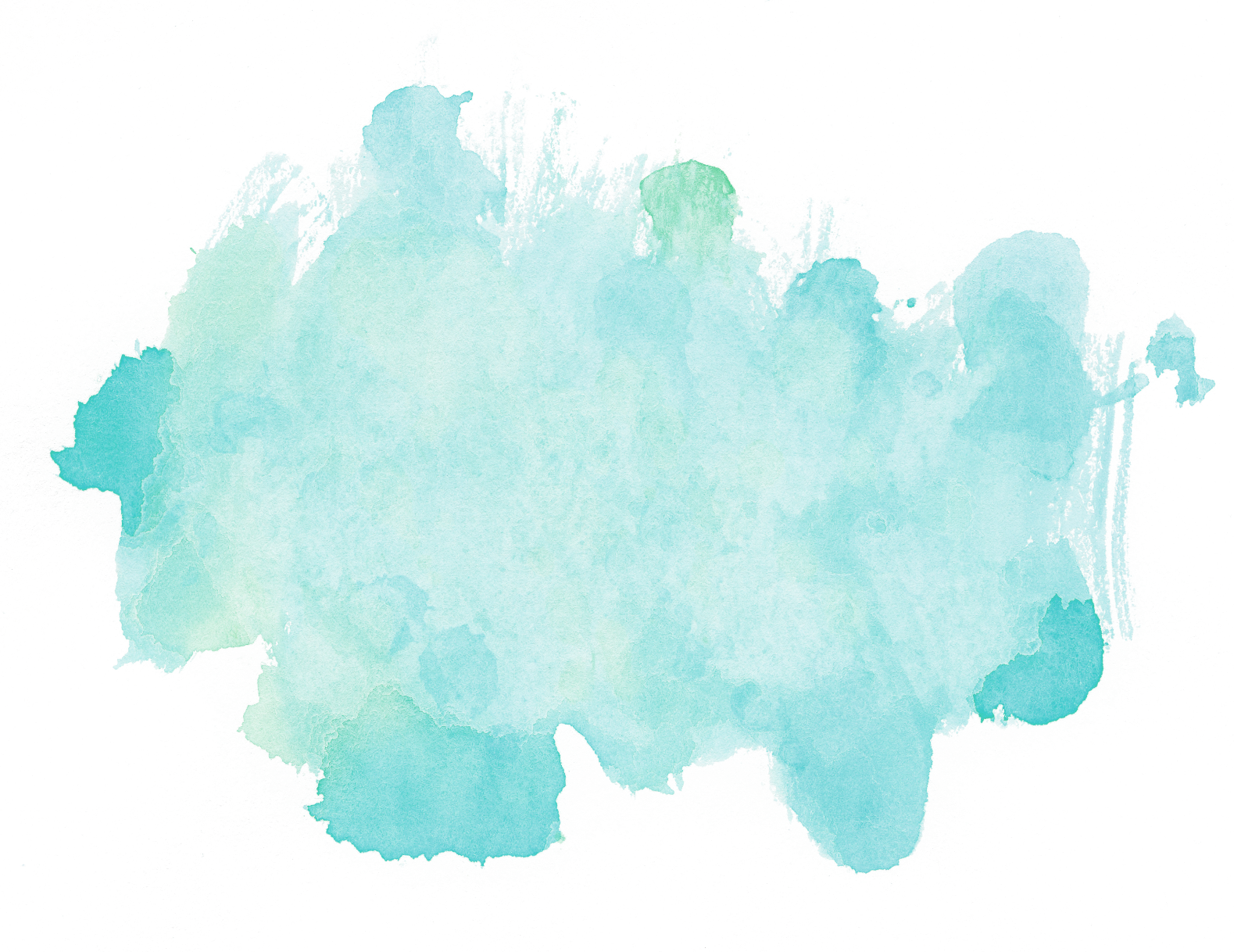 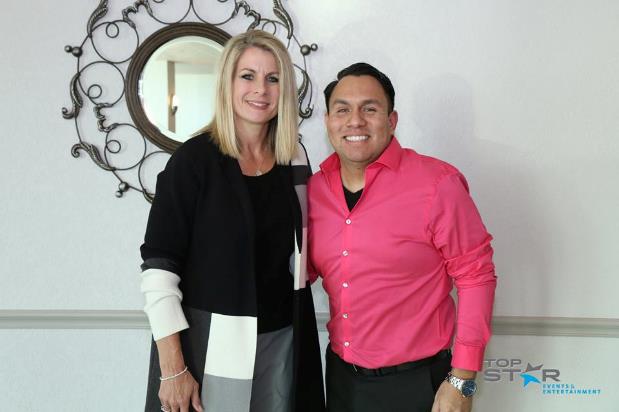 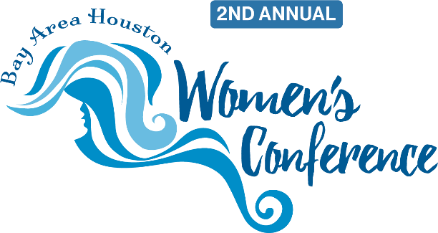 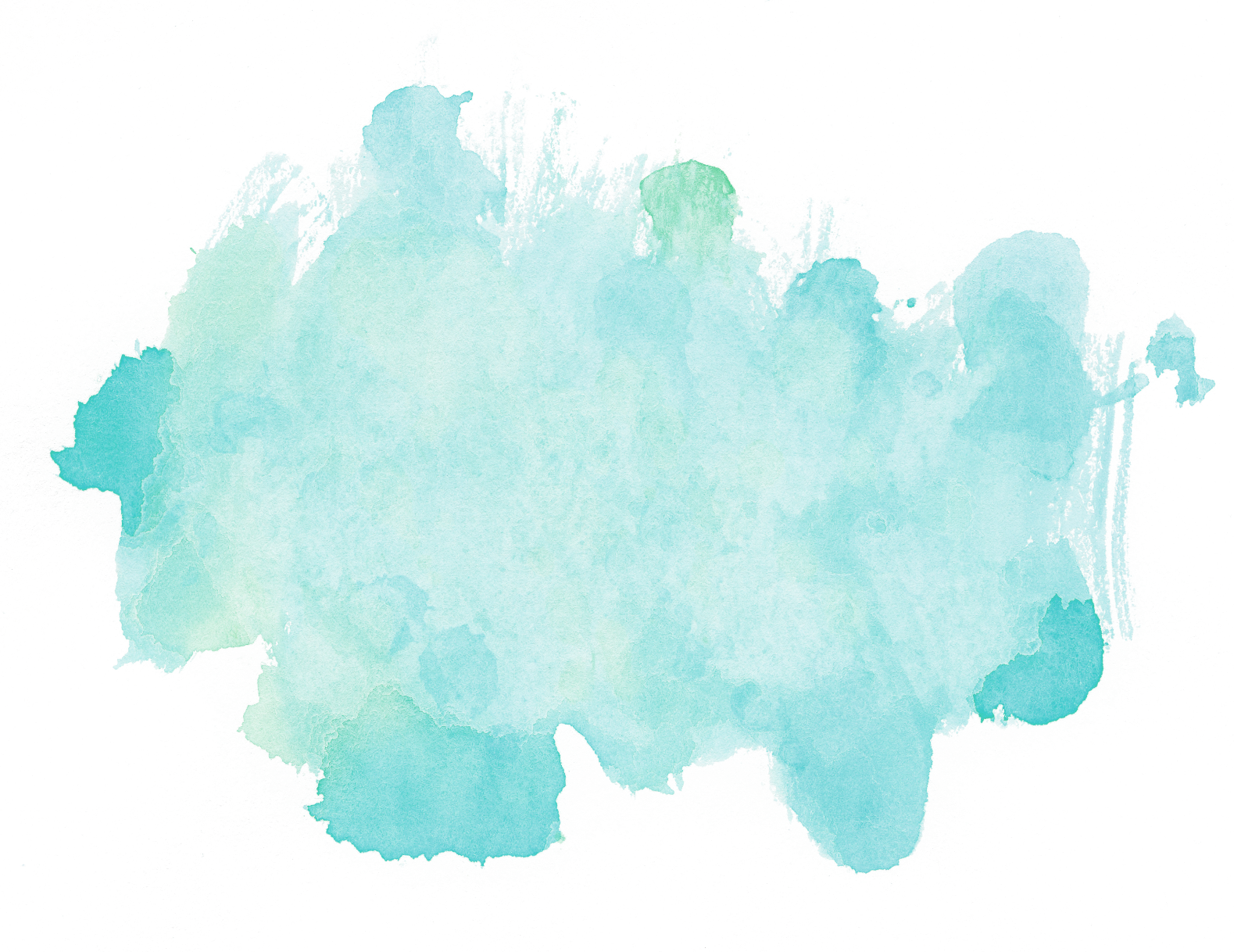 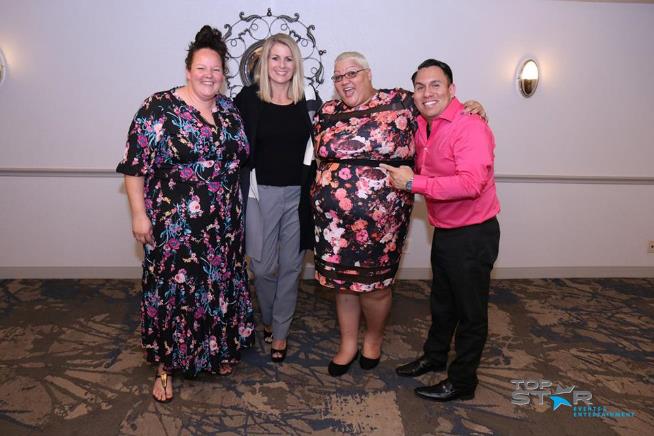 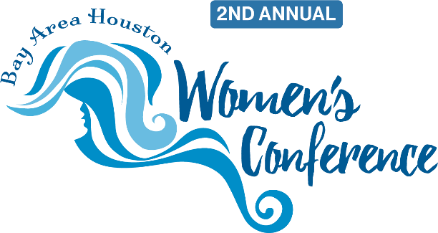 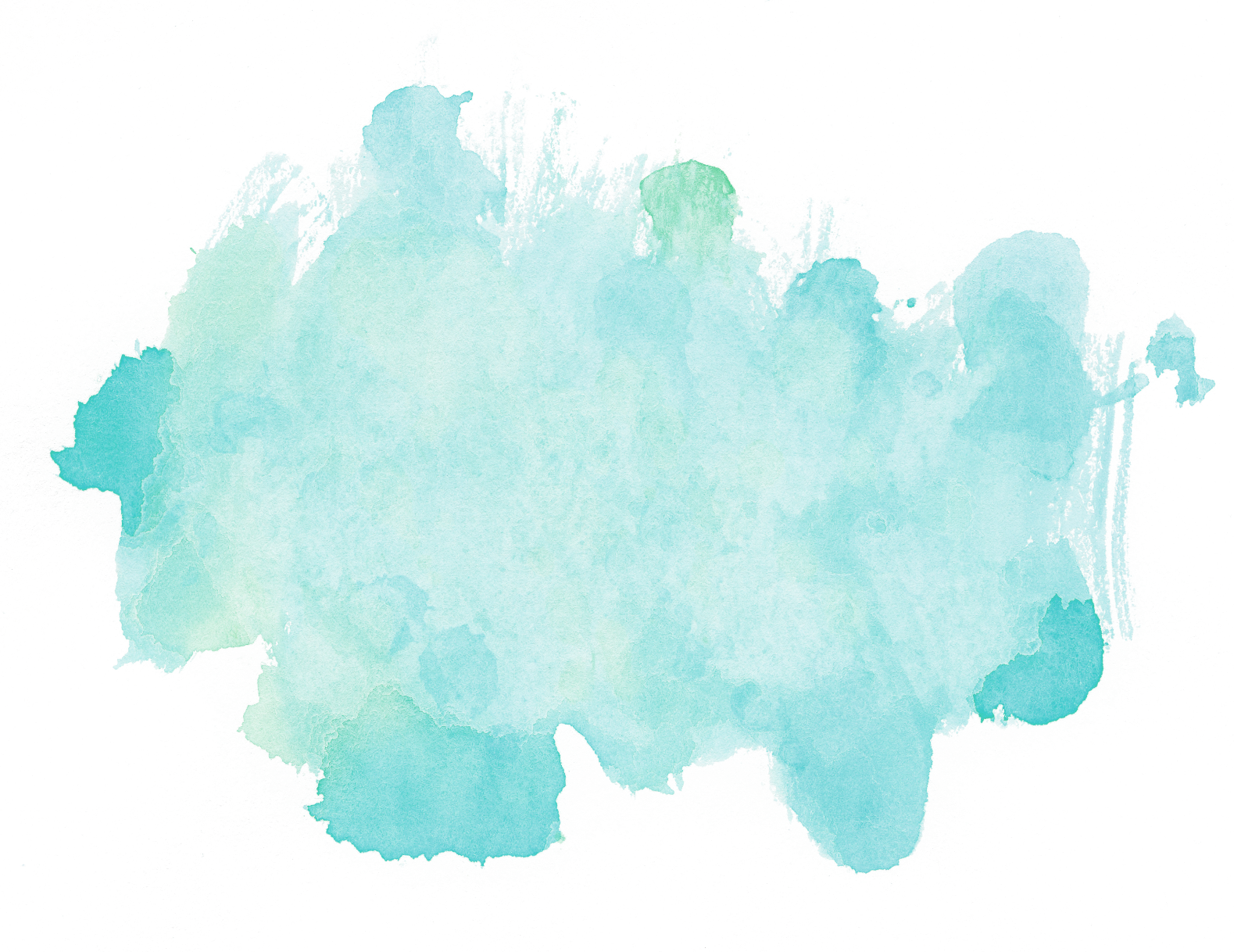 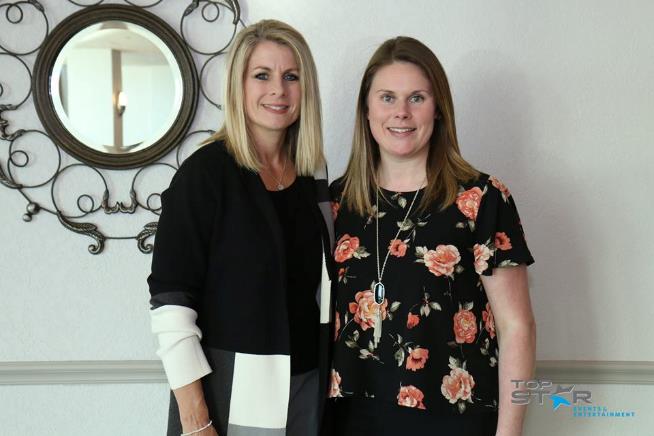 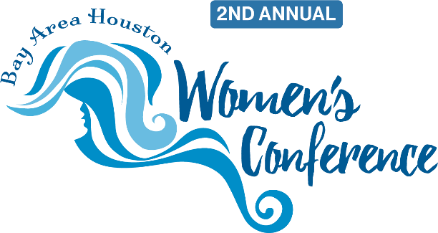 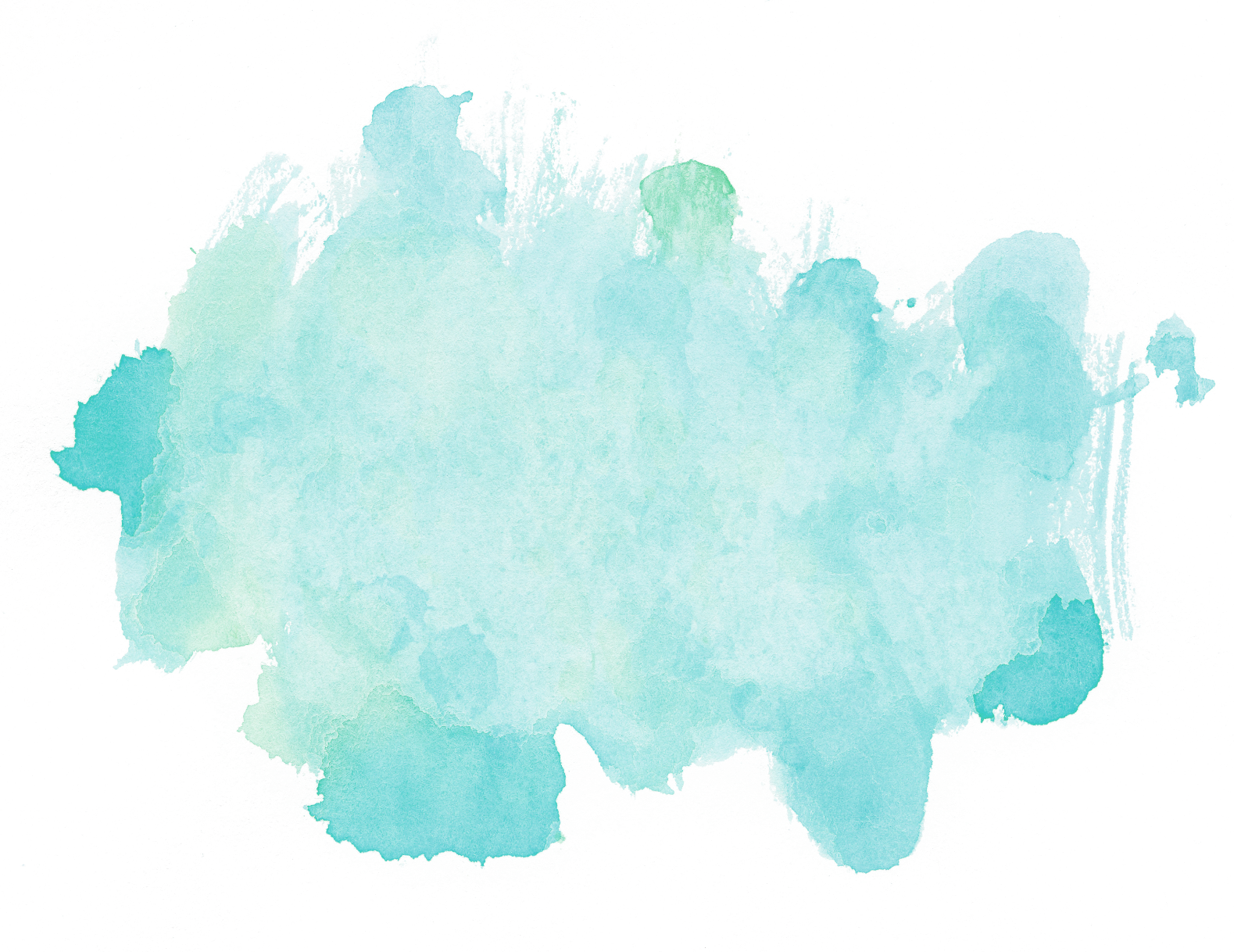 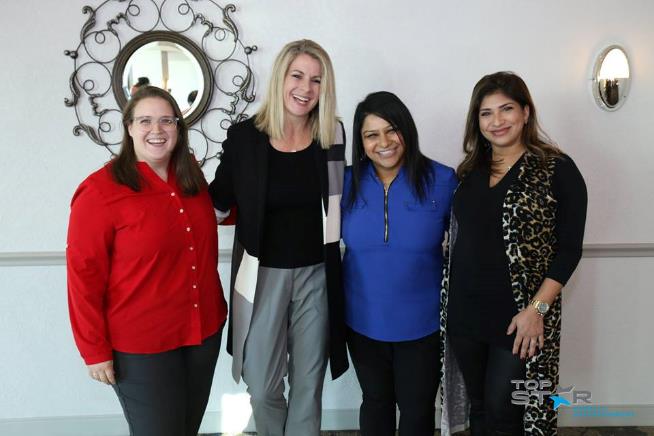 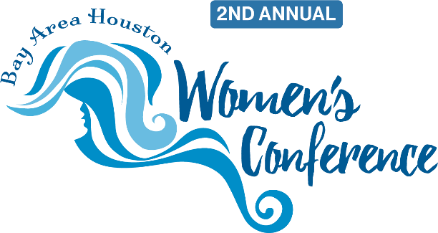 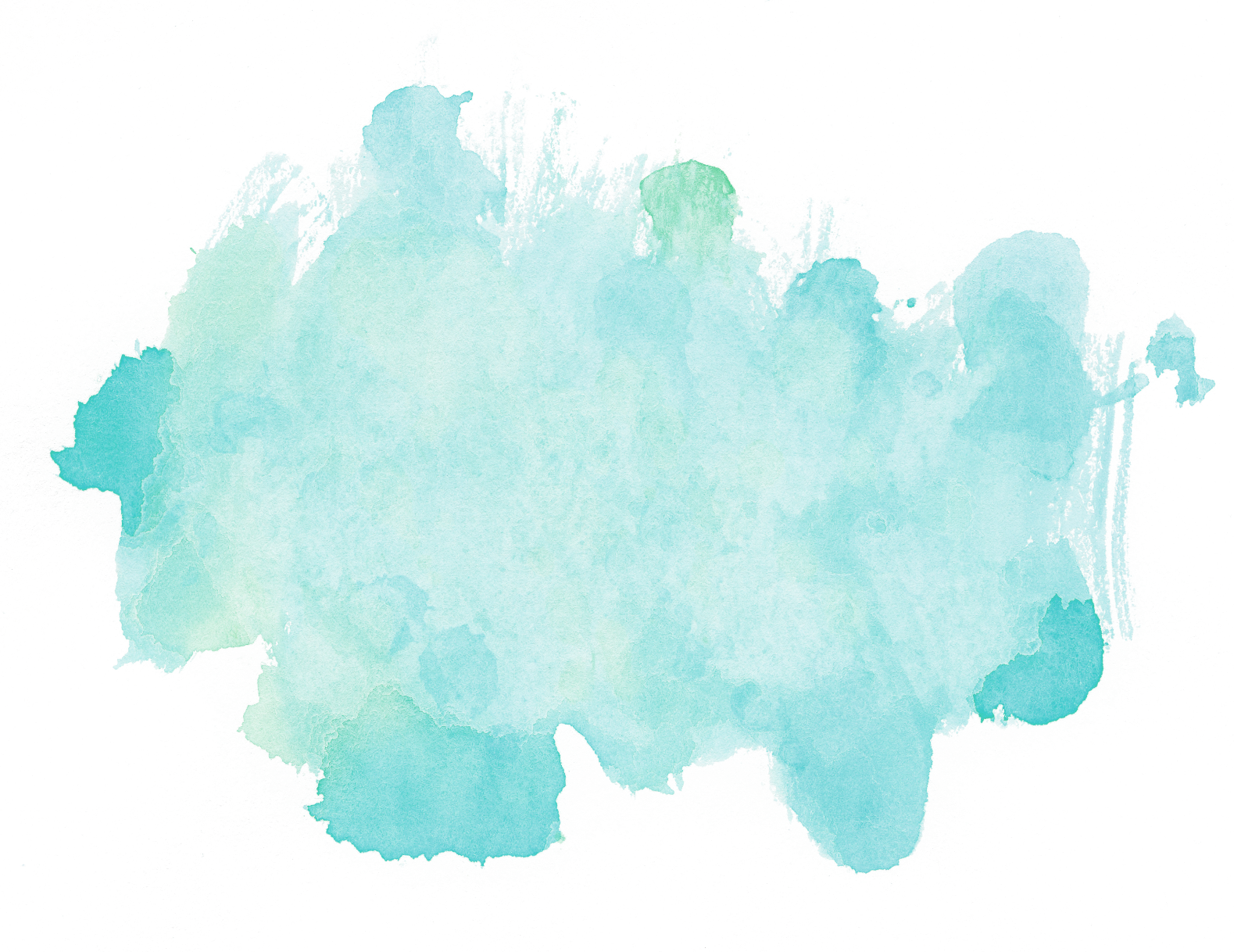 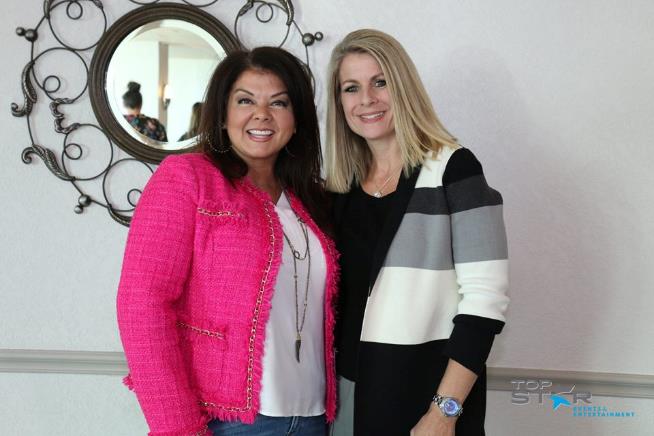 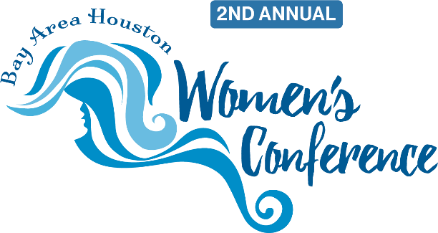 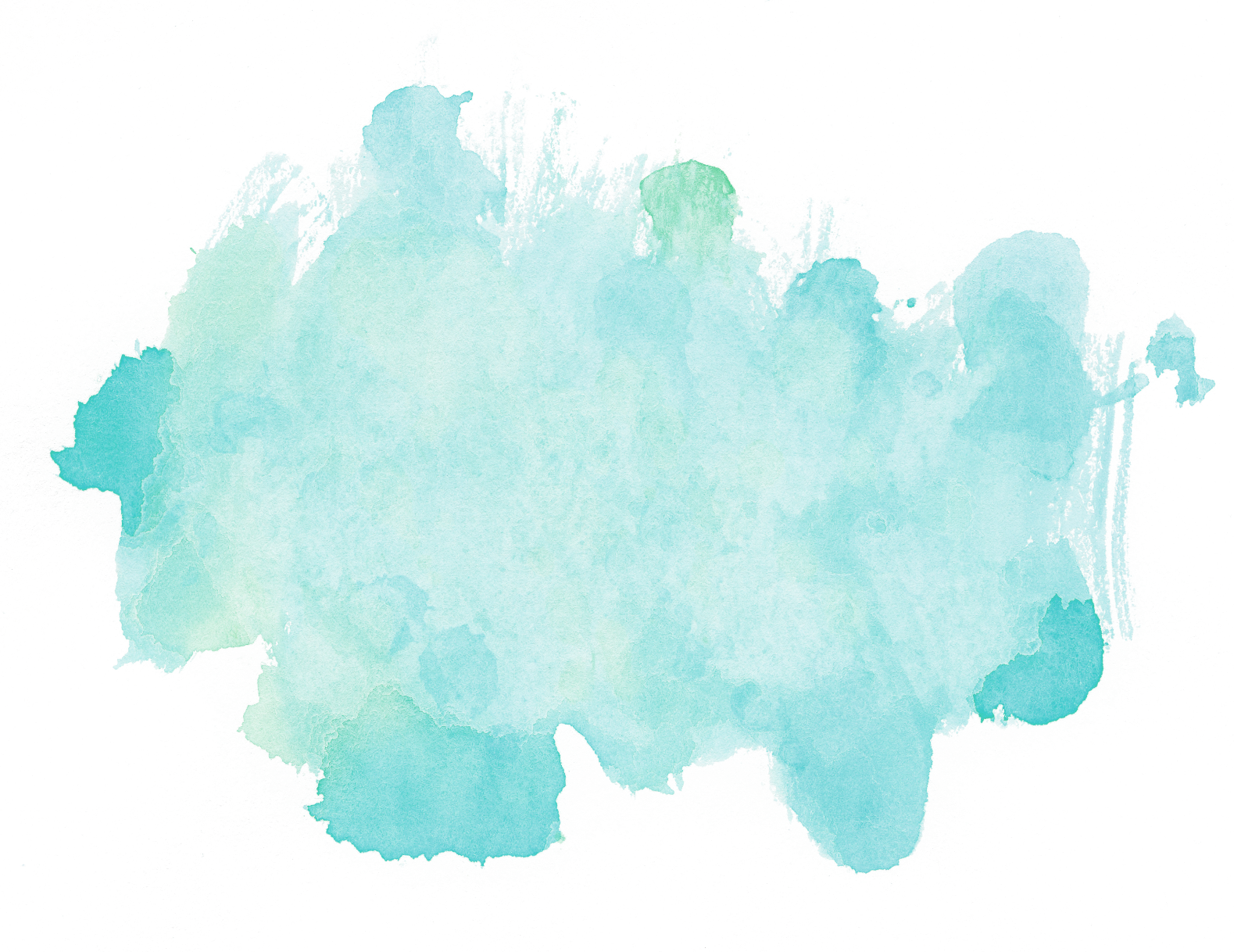 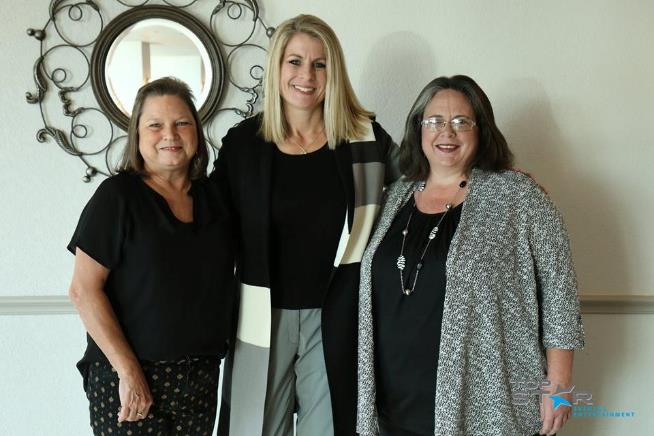 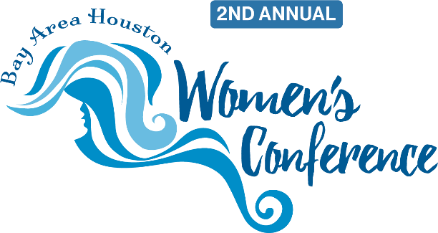 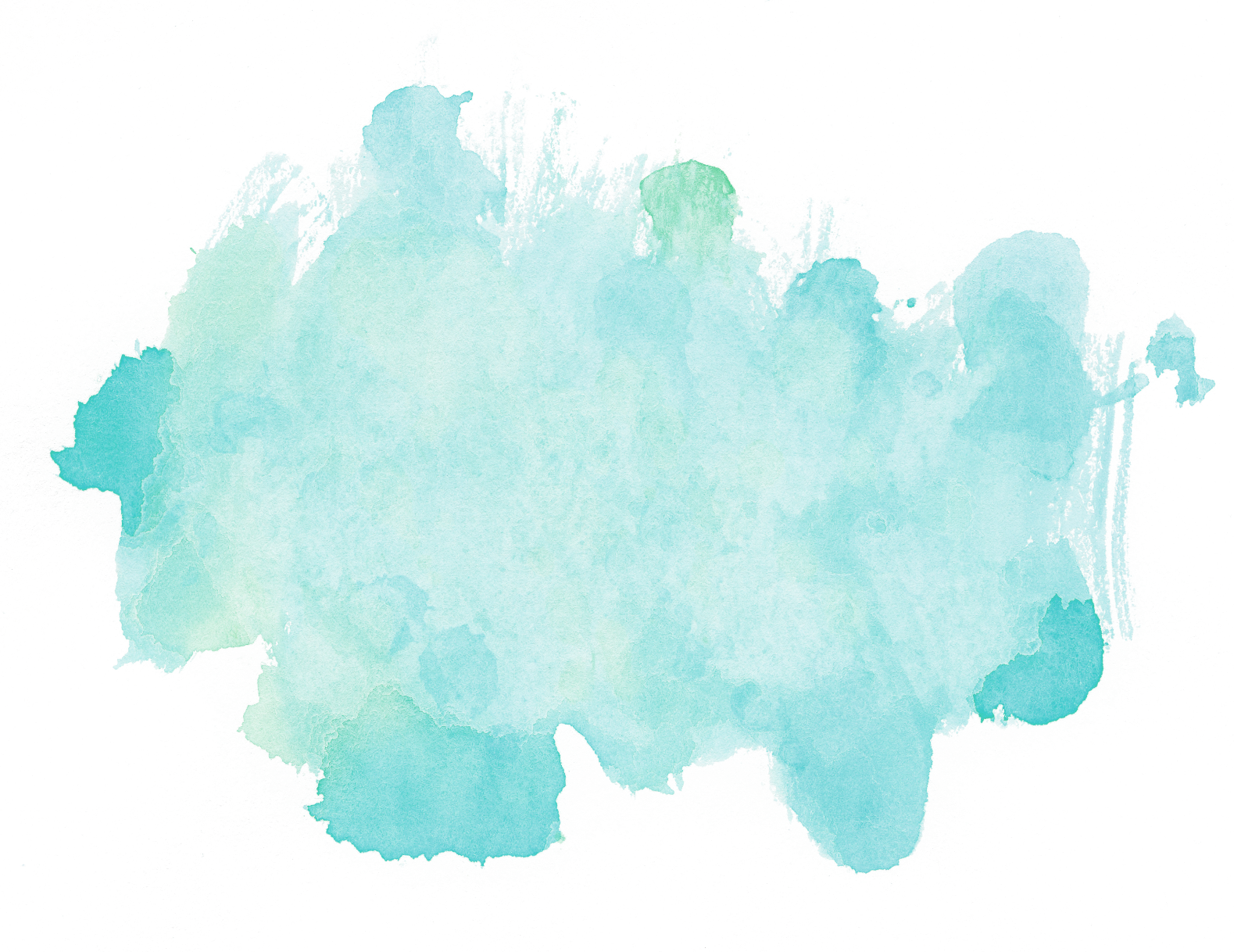 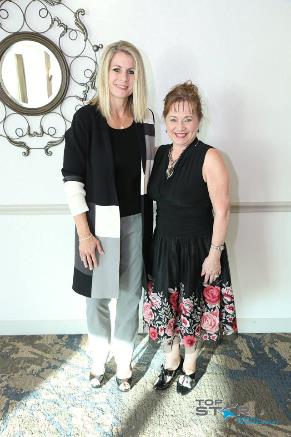 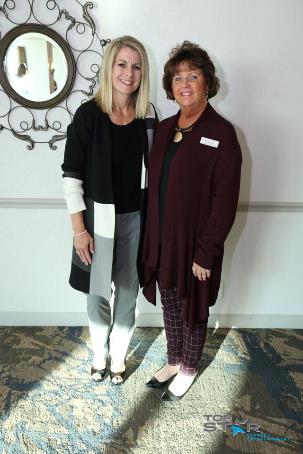 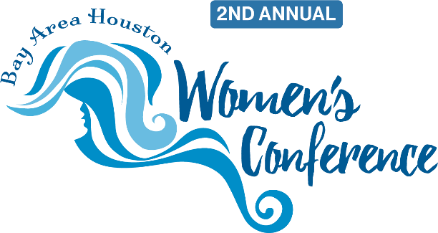 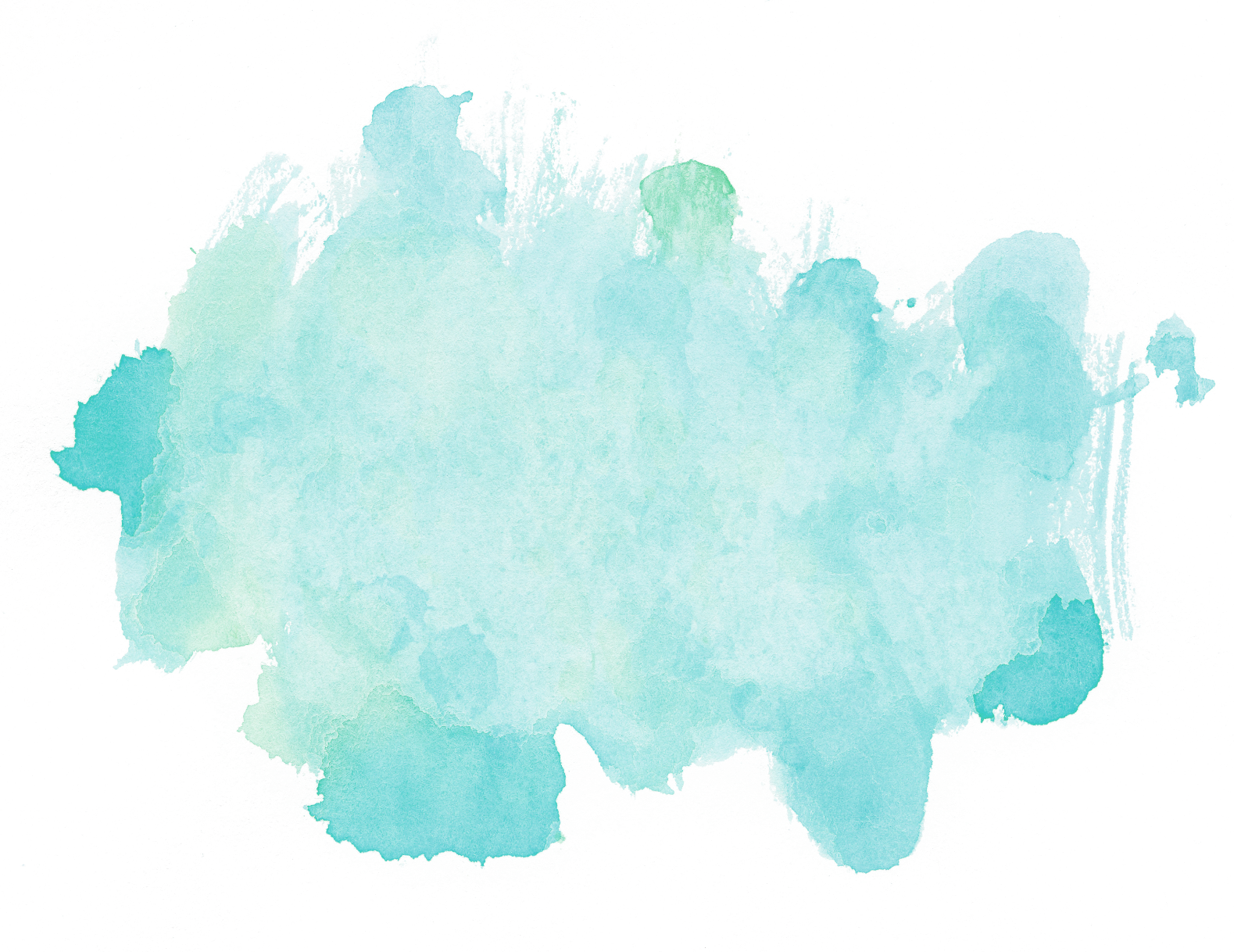 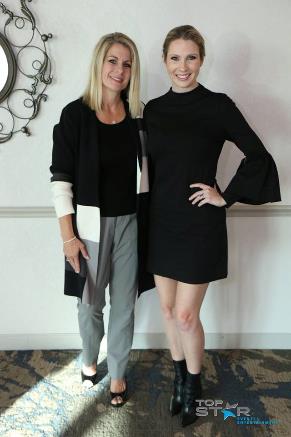 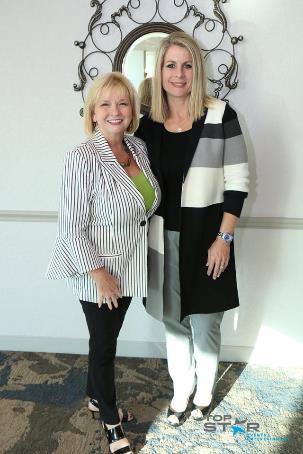 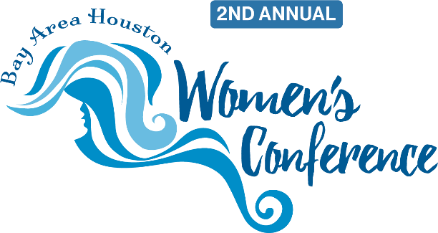 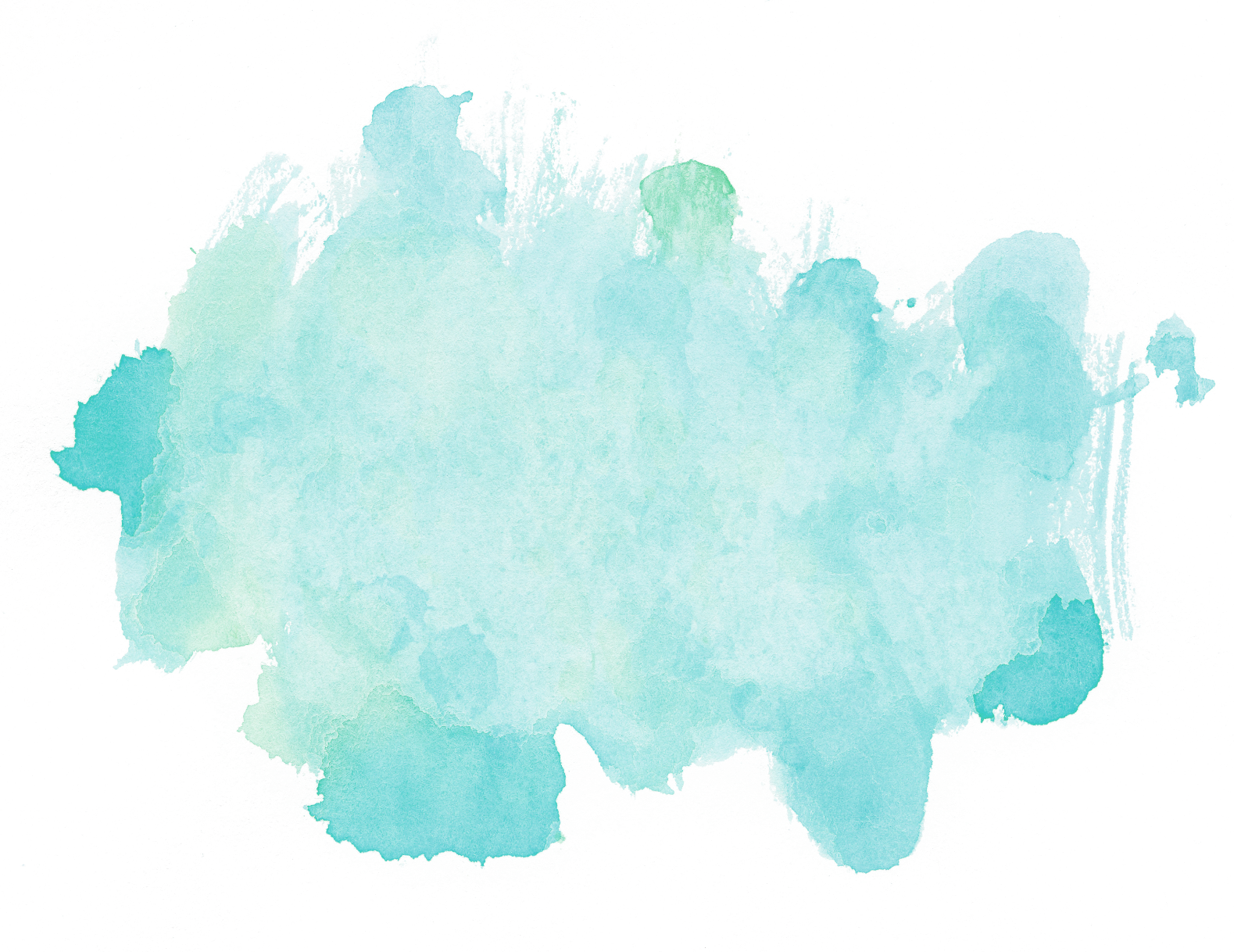 THANK YOU!